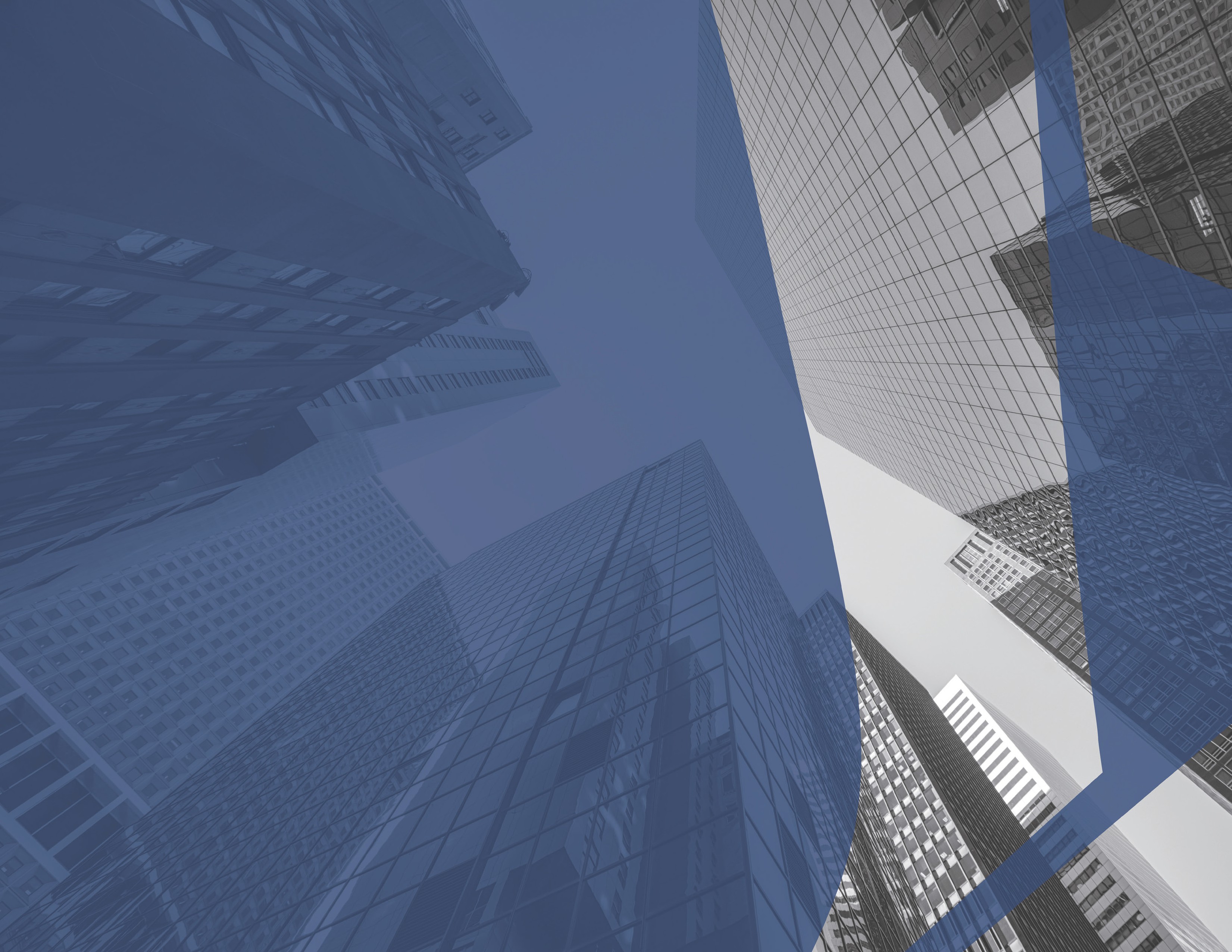 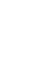 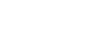 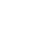 nowcfo.com | 844-858-6236
FIRM RESUME
OUTSOURCED CFO, CONTROLLER, ACCOUNTING, AND FINANCE EXPERTS
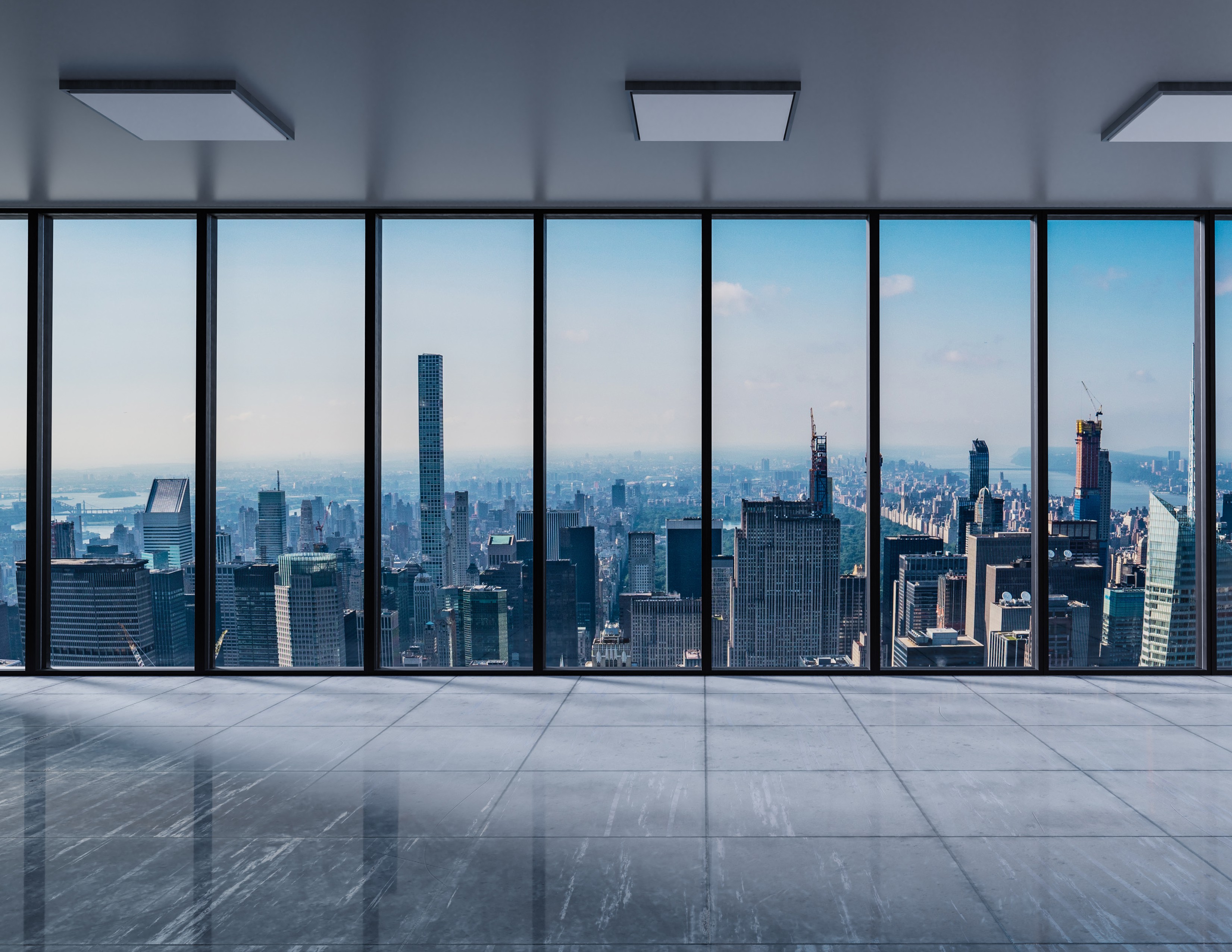 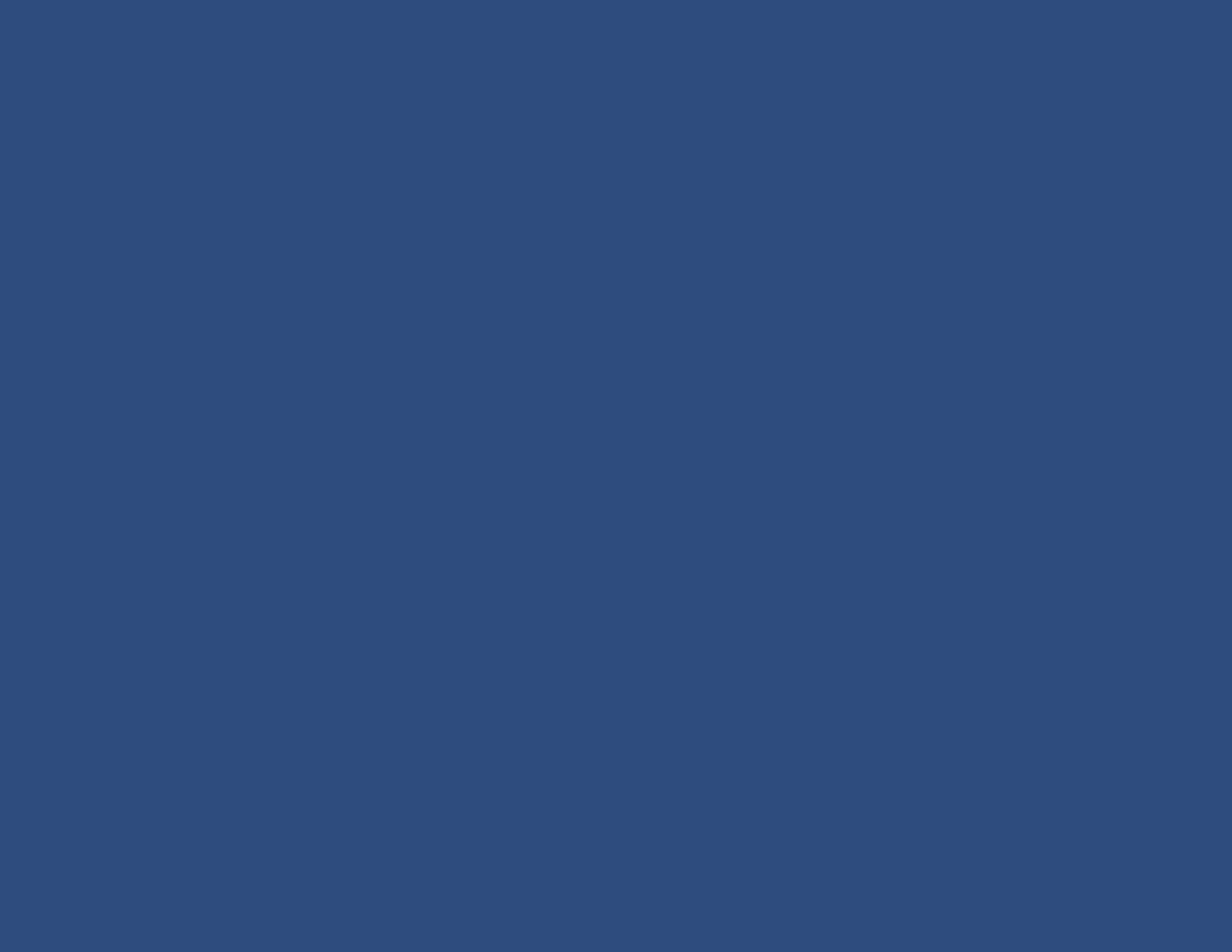 2005
Founded in Salt Lake City, UT

50+
Locations
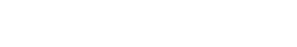 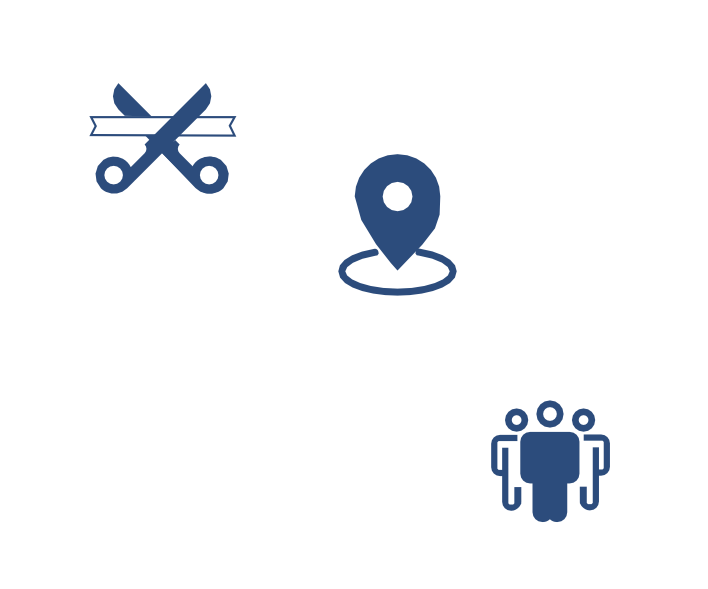 WHO WE ARE
400+
Employees
The CFO Solution for Modern Businesses
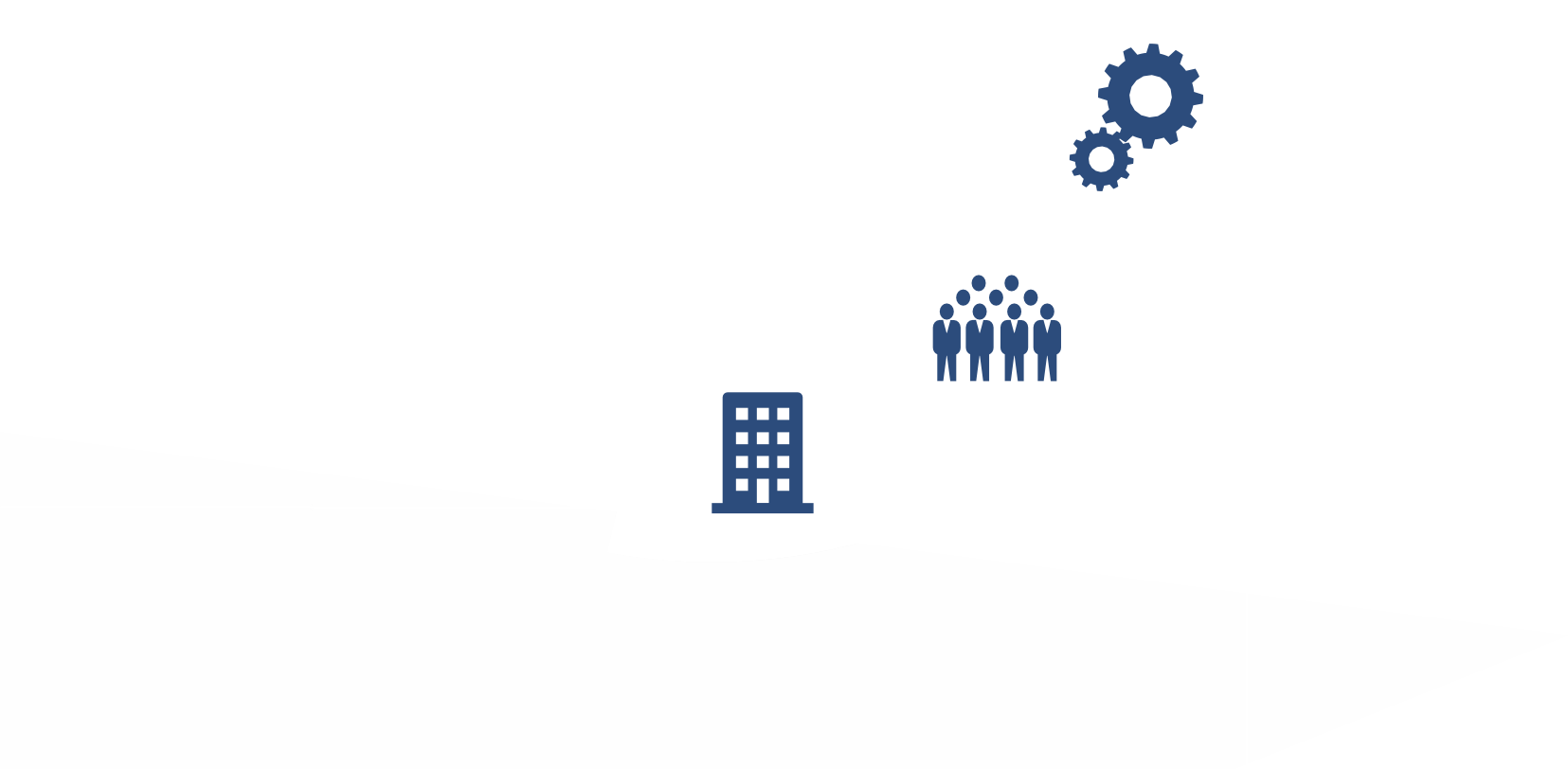 150+
Accounting
Systems Expertise
15,000+
Happy Clients

30+
Industries Served
1
Private & Confidential © NOW CFO. All rights reserved. nowcfo.com
OUR LOCATIONS
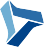 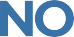 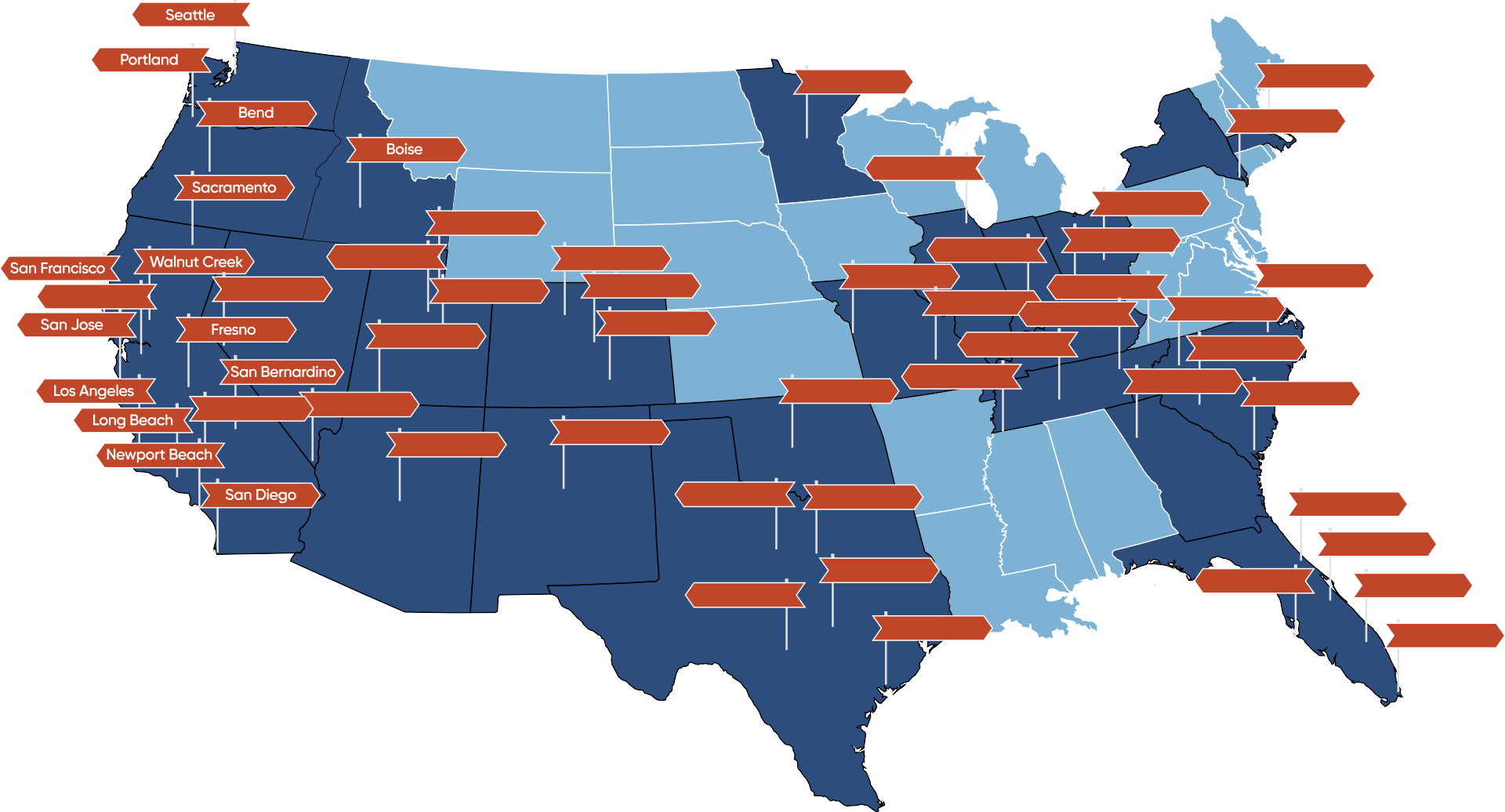 Boston
Minneapolis
New York
Chicago
Columbus
Ogden
Louisville
Indianapolis
Boulder
Denver
Salt Lake City
Raleigh
Kansas City
Knoxville Chattanooga
Reno
Provo
Oakland
St. Louis
Charlotte
Colorado Springs
Cedar City
Nashville
Columbia
Memphis
Atlanta
Oklahoma City
Charleston
Las Vegas
Riverside
Albuquerque
Phoenix
Fort Worth
Dallas
Jacksonville
Orlando
Austin
Tampa
Fort Lauderdale
San Antonio
Houston
Miami
2
Private & Confidential © NOW CFO. All rights reserved. nowcfo.com
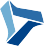 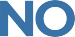 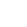 Financial Data Must Be:
FINANCIAL
VISIBILITY
=
Accurate
Timely
SMARTER BUSINESS
DECISIONS
Relevant
Insightful
3
Private & Confidential © NOW CFO. All rights reserved. nowcfo.com
INDUSTRY EXPERTISE
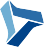 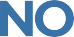 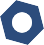 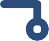 M&A
Healthcare
Technology
Manufacturing
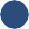 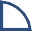 Life Sciences
Business Services
Real Estate
Automotive
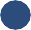 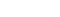 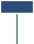 ERP Systems
Agriculture
Consumer Products
Infrastructure
Nonprofits
Entertainment
Retail
Food & Beverage
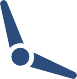 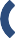 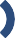 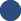 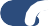 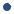 Telecom
Construction
Hospitality
Energy
Private & Confidential © NOW CFO. All rights reserved. nowcfo.com
4
OUTSOURCED EXPERTS
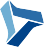 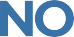 CFO
STAFF ACCOUNTANT
CONTROLLER
ANALYSIS
Cash Flow Forecasting Month-End Close Budgeting
Internal Controls Financial Dashboards Financial Reporting Systems Implementation
STRATEGY
EXECUTION
Modeling & Forecasting
Capital Raise Exit Strategy
Mergers & Acquisitions Governance & Compliance Compensation Modeling Audit Preparation
Bank Reconciliation
Journal Entries GL Maintenance Chart of Accounts Accounts Payable
Accounts Receivable Inventory Management
5
Private & Confidential © NOW CFO.. All rights reserved.. nowcfo.com
CORE VALUES
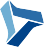 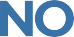 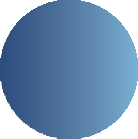 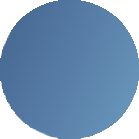 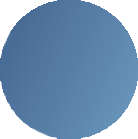 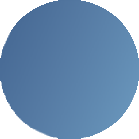 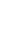 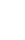 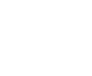 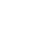 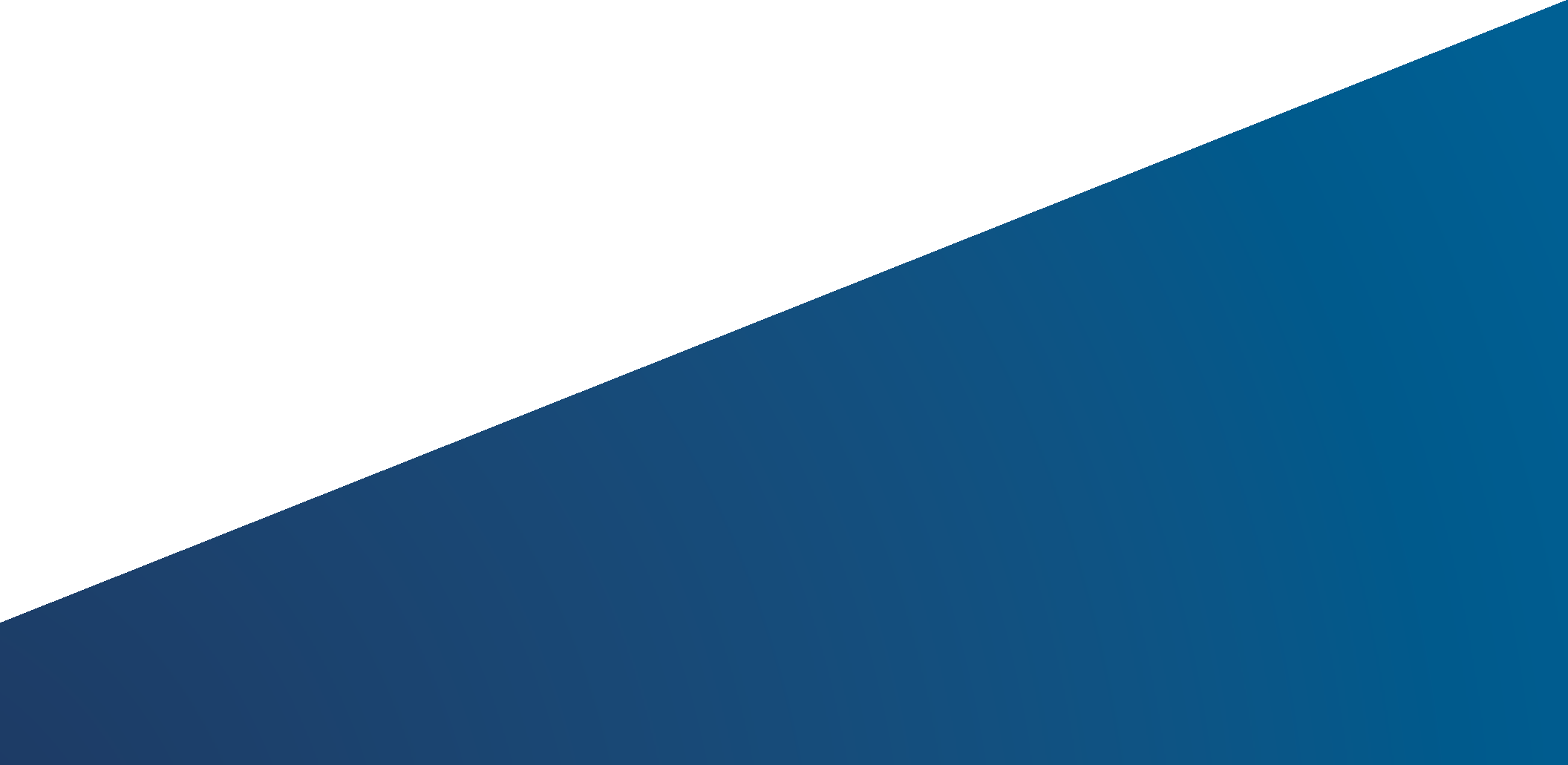 PASSION
EXCELLENCE
GROWTH
COMMUNICATION
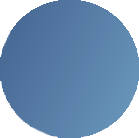 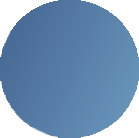 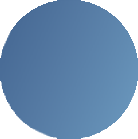 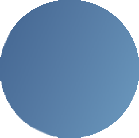 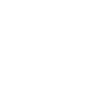 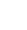 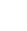 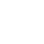 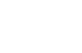 PROFESSIONALISM
DISCIPLINE
ACCOUNTABILITY
RELIABILITY
6
Private & Confidential © NOW CFO. All rights reserved. nowcfo.com
OUR SERVICES
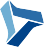 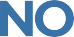 SEC Compliance & Reporting:
Expert guidance on SEC compliance and reporting, ensuring adherence to regulations.
Internal Controls:
Implementation of internal control systems to safeguard assets and maintain financial integrity.
Business Accounting & Financial Statements:
Precise financial statement preparation to accurately reflect your business’s performance.
Modeling & Forecasting:
Customized financial modeling and forecasting to support informed strategic decisions.
Staff Training:
Training designed to empower your team with essential financial skills and knowledge.
Annual Operating Plans & Financial Strategies:
Comprehensive annual budgets and financial strategies to align with your business objectives.
7
Private & Confidential © NOW CFO. All rights reserved. nowcfo.com
OUR SERVICES
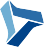 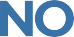 Bookkeeping:
Expense tracking, invoicing, and account reconciliation to keep your financials accurate and up to date.
Audit Preparation:
Comprehensive audit preparation services to ensure a smooth and efficient audit process.
Inventory Management:
Inventory management solutions to streamline tracking and control costs.
M&A Preparation:
M&A support by preparing financials and managing due diligence.
Accounting Clean-Up:
Accounting clean-up services to reorganize and correct your financial records.
Systems and Software Implementation:
Seamless integration and implementation of various accounting systems and software.
8
Private & Confidential © NOW CFO. All rights reserved. nowcfo.com
REMOTE ACCOUNTING
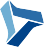 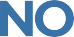 Monthly Book Closing
Monthly Financial Statements
Small Business Accountants
Financial Analysis
Bill & Payment Processing
Invoicing & Collections
Expense Reporting
Vendor Invoice Verification
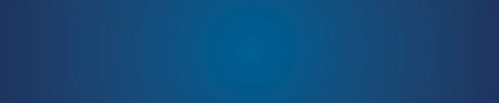 ACCOUNTING
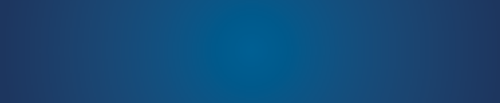 AP & AR
ACCOUNTING SERVICES,
FROM ANYWHERE
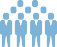 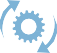 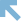 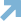 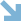 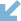 A Larger		Flexible Talent Pool	& Adaptable
Tailored Services
ACCOUNTABILITY
(CONTROLLER OVERSIGHT)
Statements Reconciliation
Merchant Account Reconciliation

Transaction Coding
Invoice Reconciliation
Payroll Input & Data Validation
Transmission to Provider
Maintain Employee Records
Payroll Report Generation
RECONCILIATIONS
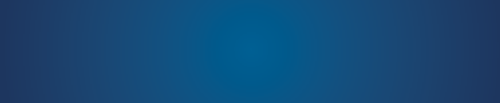 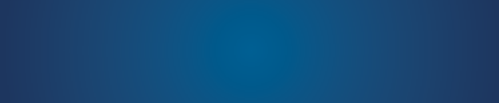 PAYROLL
We provide quality control services with Controller-level oversight and project management.
VETTED RESOURCES
We have 20+ years of experience of systematically recruiting accounting roles, and our talent pool is readily available.
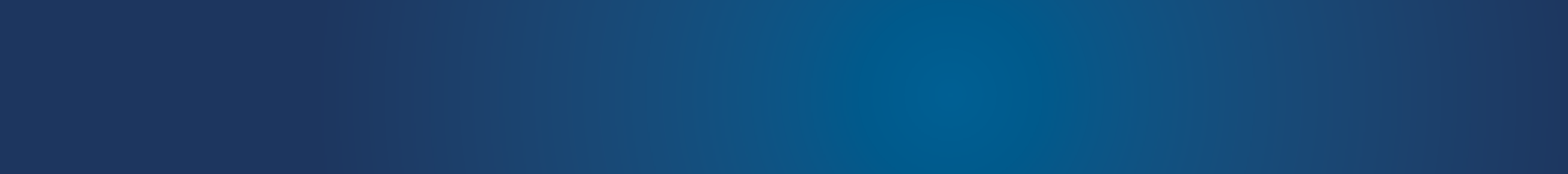 9
Private & Confidential © NOW CFO. All rights reserved. nowcfo.com
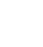 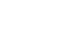 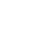 FRACTIONAL






HOURLY






PROJECT BASED
ADVANTAGES
OF OUTSOURCED ACCOUNTING
Gain Expertise Save Time & Money Eliminate Errors Enhance Efficiency
Increase Profitability
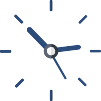 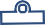 10
Private & Confidential © NOW CFO. All rights reserved. nowcfo.com
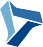 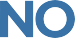 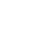 WE HAVE TRUSTED RELATIONSHIPS
Benefit Existing Clients
Grow Your Portfolio
These partnerships enable us to provide our clients with a broader range of services and expertise. By leveraging these partners knowledge and resources, we offer a holistic
approach to financial management and contribute even more to the success of our clients businesses.
CPA Firms Attorneys Bankers Investors Insurance IT Services
Merchant Services Payroll Providers
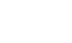 11
Private & Confidential © NOW CFO. All rights reserved. nowcfo.com
PLACEMENT SERVICES
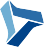 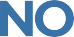 NOW CFO has years of experience placing employees for top companies using advanced techniques.
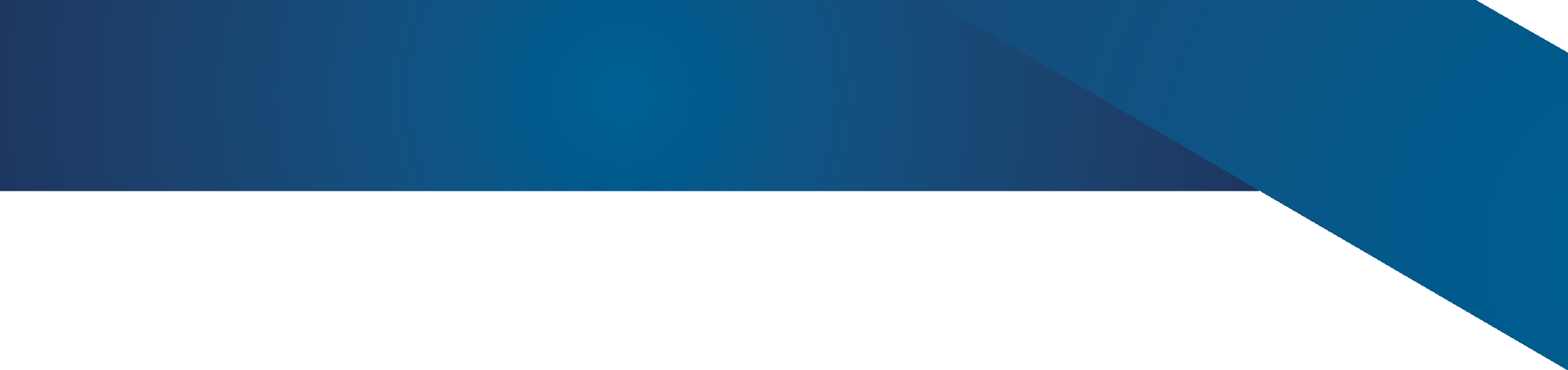 We distinguish ourself from competitors by utilizing a unique candidate selection process. We rely on our experienced team of CFOs to conduct rigorous technical interviews to assess candidates’ cultural fit as well as their high-level accounting expertise specific to the role they are seeking.
We screen skilled candidates for accounting, finance, and back office roles across various industries.
We offer discount savings between 7-10% under market costs.
Find your candidate with our streamlined 30-day process.
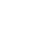 The newly recruited employee will be fully prepared to take on their assigned role.
You will be partnered with a recruitment specialist to get the best outcome.
We deliver high-value service by finding the right person for the job at a reasonable price.
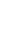 12
*Disclaimer: NOW CFO is NOT an employment agency.
Private & Confidential © NOW CFO. All rights reserved. nowcfo.com
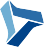 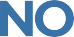 BIZVUE: BUSINESS COLLABORATION TOOL
As the ultimate business collaboration tool, BizVue allows you to easily keep track of all your projects and their associated time and expenses, plus invite your clients to collaborate on projects right in the same platform.
Transparency Is Just A Few Clicks Away

Up-to-Date Project Visibility Trackable Project Status Detailed Time Tracking Client & Team Collaboration Constant Communication Notifications & Messaging
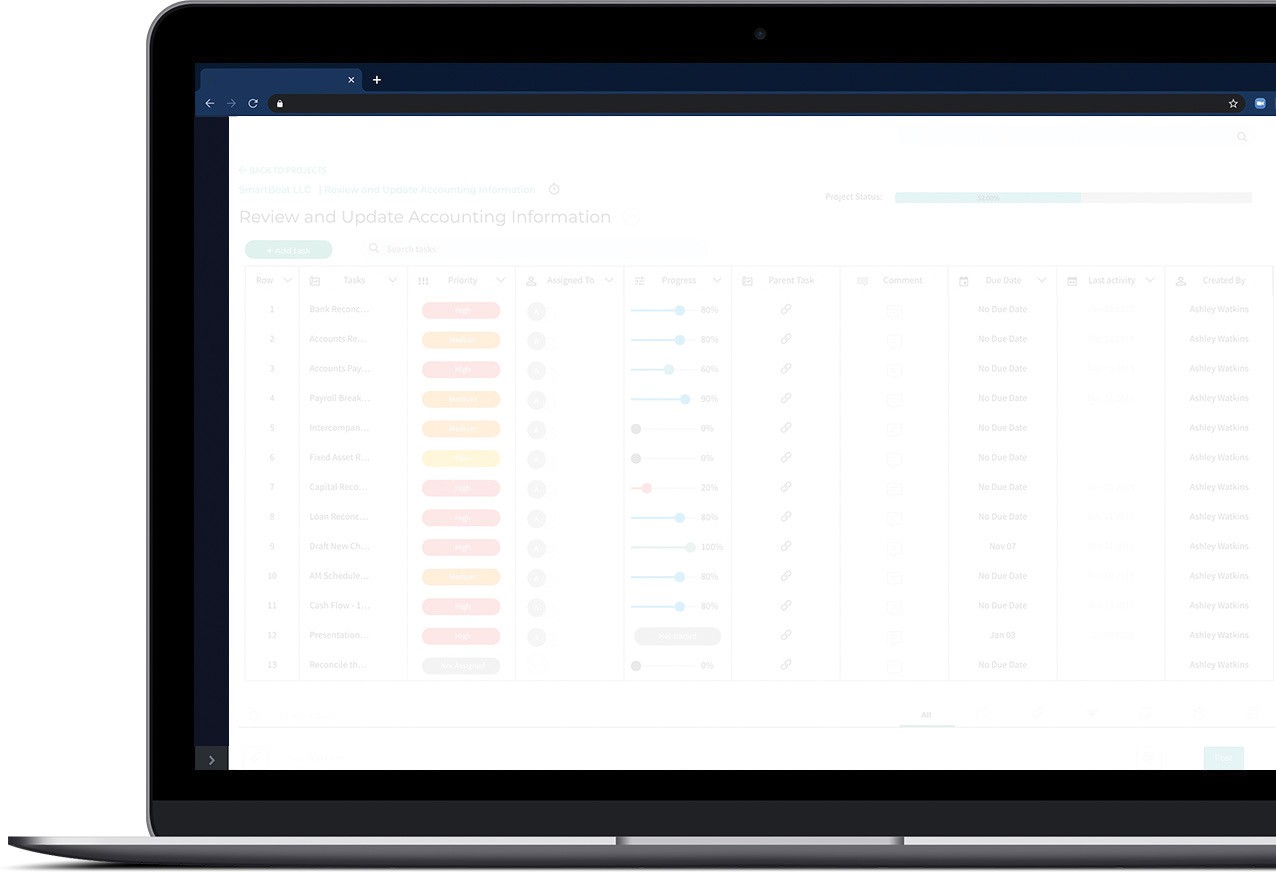 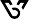 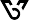 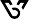 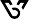 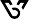 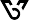 13
Private & Confidential © NOW CFO. All rights reserved. nowcfo.com
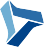 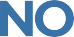 BIZVUE SERVICES
An Unparalleled Level of Transparency and Collaboration
Capable but easy to use project management tools
Accurate invoices with time tracked projects
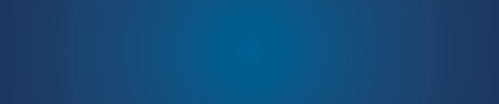 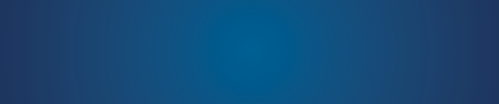 PROJECT MANAGEMENT
PROJECT-BASED TRACKING
Collaborate directly with team members
Flexible and scalable organization hierarchies
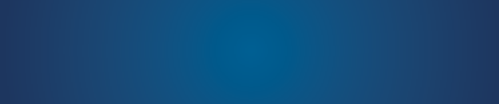 CLIENT MANAGEMENT
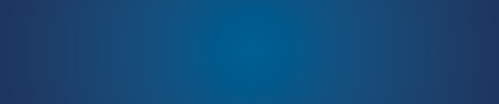 ORGANIZATIONAL MANAGEMENT
14
Private & Confidential © NOW CFO. All rights reserved. nowcfo.com
THE COMPANY WE KEEP
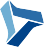 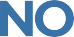 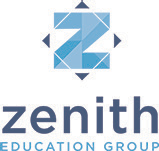 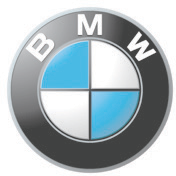 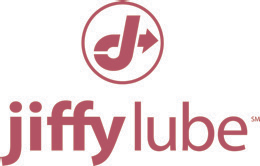 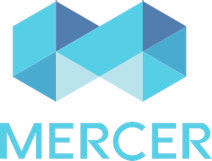 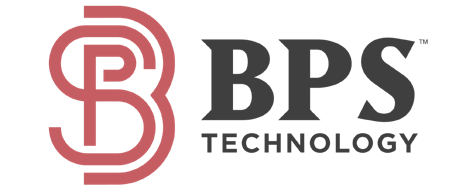 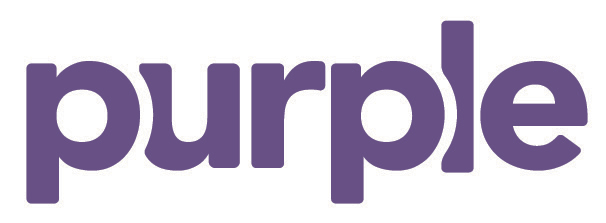 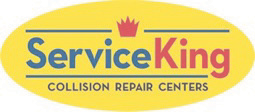 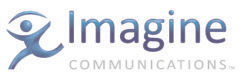 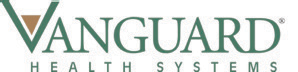 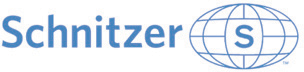 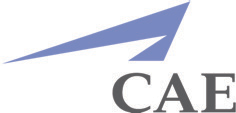 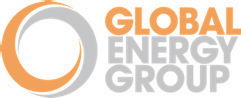 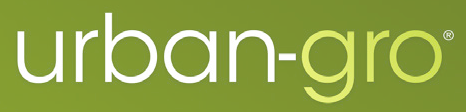 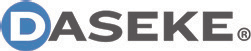 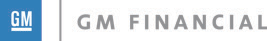 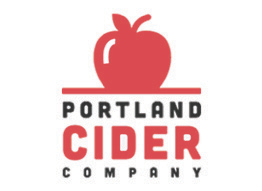 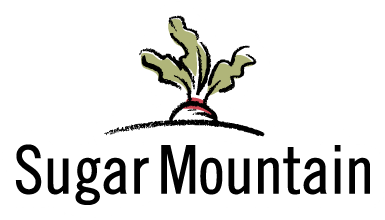 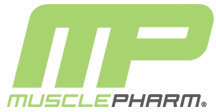 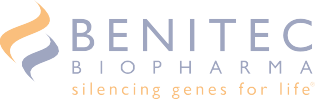 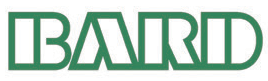 All product and company names are trademarks™ or registered® trademarks of their respective holders. Use of them does not imply any affiliation with or endorsement by them.
15
Private & Confidential © NOW CFO. All rights reserved. nowcfo.com
THE COMPANY WE KEEP
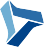 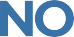 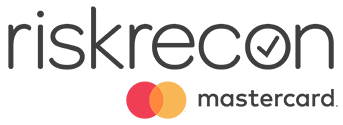 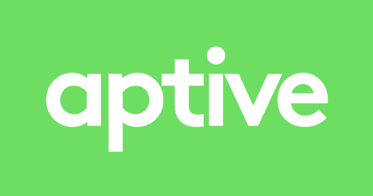 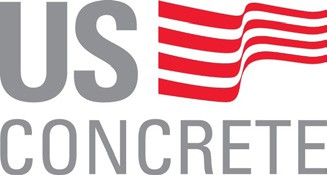 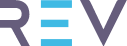 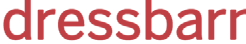 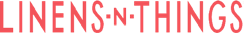 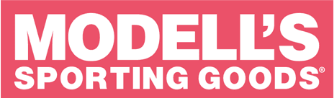 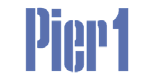 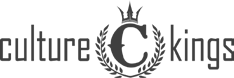 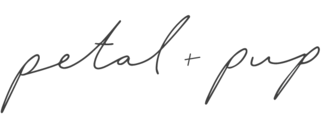 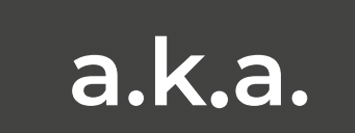 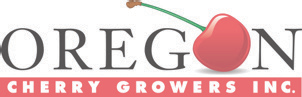 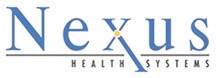 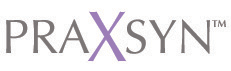 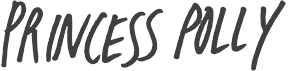 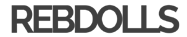 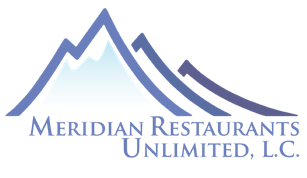 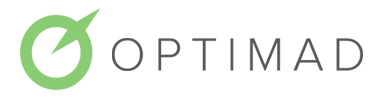 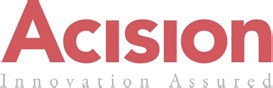 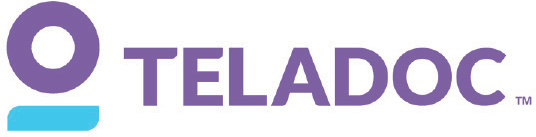 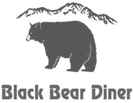 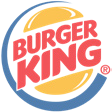 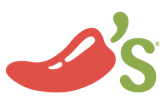 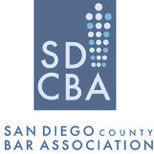 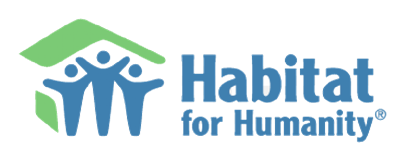 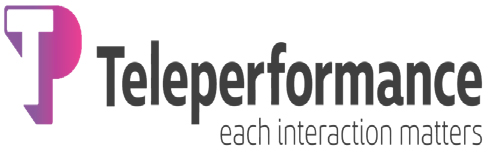 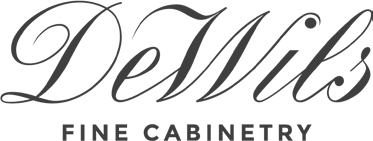 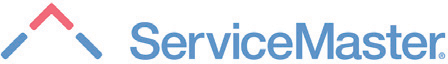 All product and company names are trademarks™ or registered® trademarks of their respective holders. Use of them does not imply any affiliation with or endorsement by them.
16
Private & Confidential © NOW CFO. All rights reserved. nowcfo.com
NATIONAL EXECUTIVE TEAM
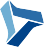 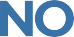 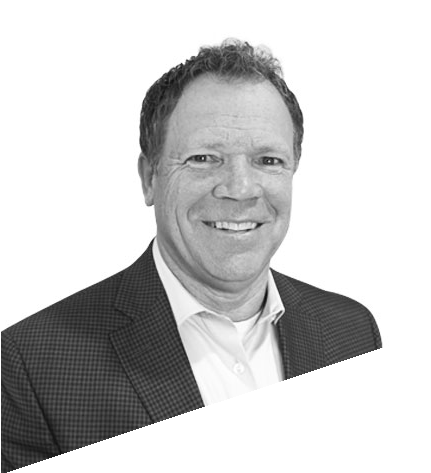 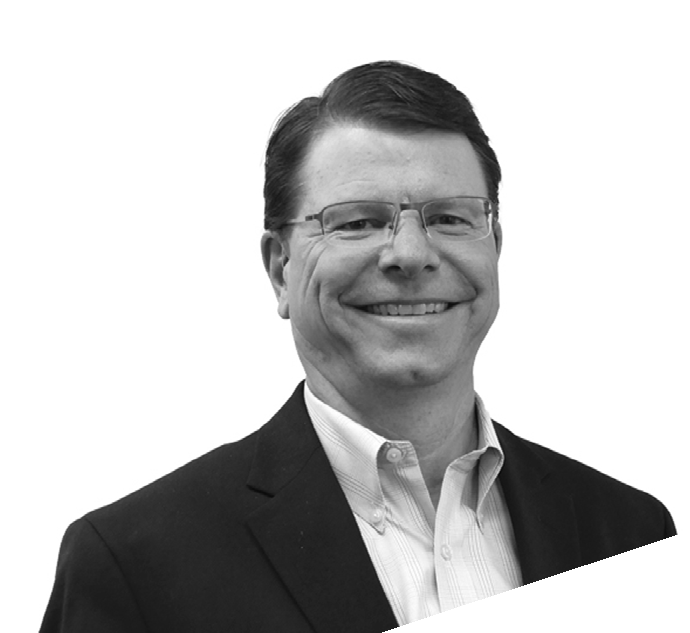 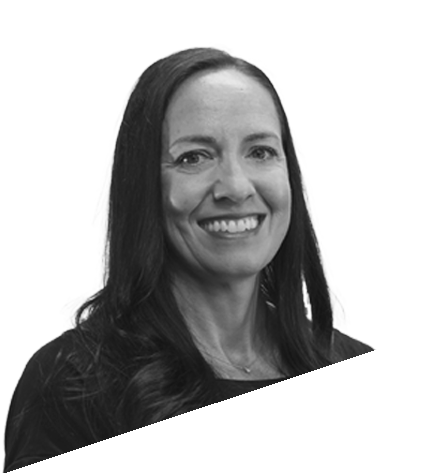 RANDY CHRISTENSEN
PRESIDENT & CEO
rchristensen@nowcfo.com
JIM BENNETT
CHAIRMAN & FOUNDER
jbennett@nowcfo.com
CHRISTINA JACKSON
CHIEF PEOPLE OFFICER
christina.jackson@nowcfo.com
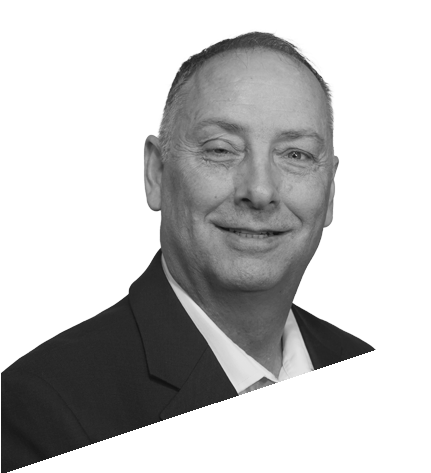 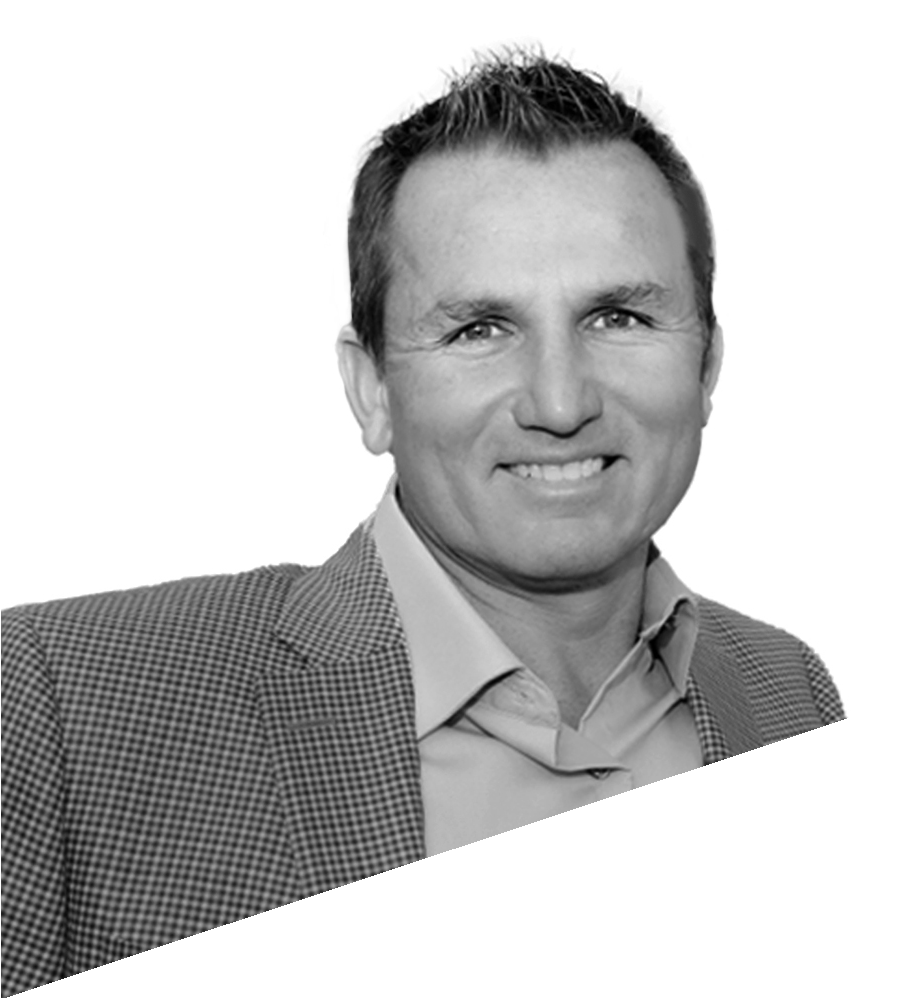 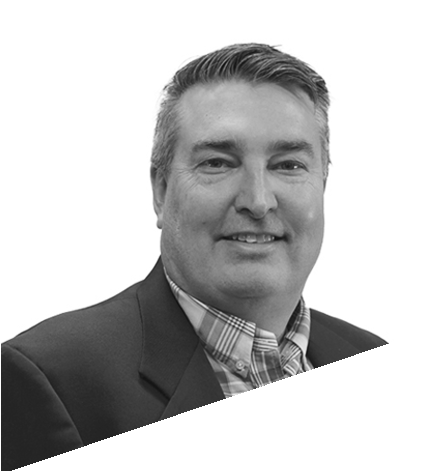 JEFF GIBBS
CHIEF INFORMATION OFFICER
jgibbs@nowcfo.com
SHAWN DINKELMAN
CHIEF FINANCIAL OFFICER
shawn.dinkelman@nowcfo.com
JASON WELLS
CHIEF AI OFFICER
jason.wells@nowcfo.com
17
Private & Confidential © NOW CFO. All rights reserved. nowcfo.com
MARKET LEADERSHIP TEAM
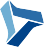 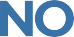 REGIONAL PARTNERS:
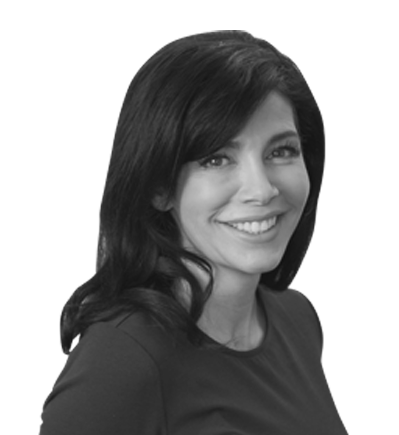 COLE
DENNARD
REGIONAL PARTNER
Texas | Illinois | Oklahoma 303-981-3473
cdennard@nowcfo.com
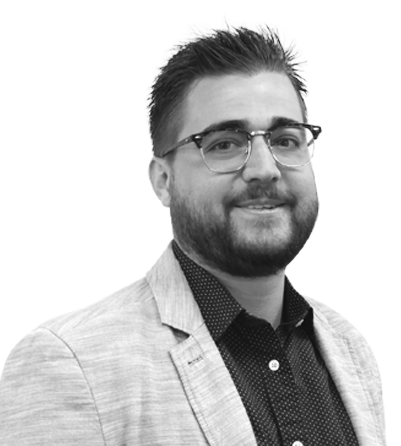 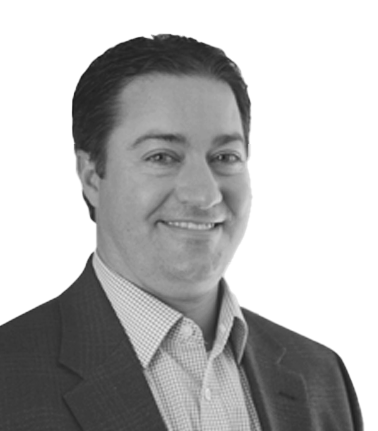 MARIANNE
ALLISON
REGIONAL PARTNER
Nevada | Arizona | So. California
702-278-4951
mallison@nowcfo.com
BODI
BRAITHWAITE
REGIONAL PARTNER
Colorado | Utah | Idaho 720-594-9064
bbraithwaite@nowcfo.com
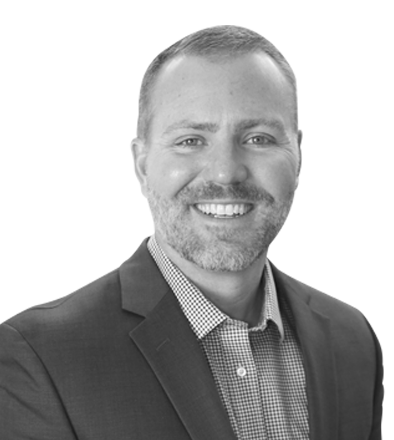 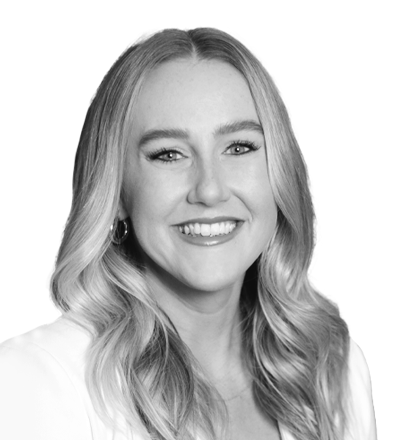 ERIC
PATRICK
REGIONAL PARTNER
North & South Carolina | Florida | Georgia
615-878-1508
epatrick@nowcfo.com
MELISSA
HENKE
REGIONAL PARTNER
Tennessee | Ohio | Indiana 615-651-2671
mhenke@nowcfo.com
PARTNERS:
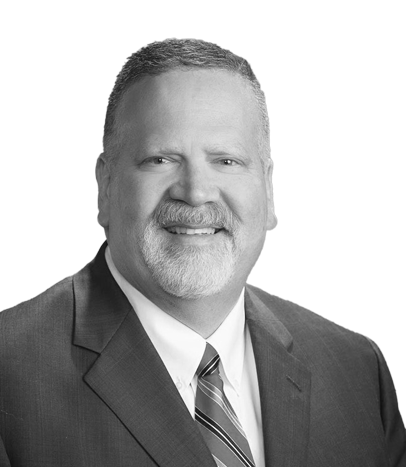 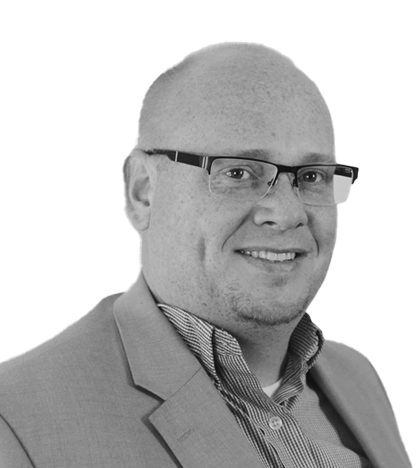 CHRIS
BADGER
PARTNER
Salt Lake City, UT 801-598-9390
cbadger@nowcfo.com
BRIT
SUMMERILL
PARTNER
Silicon Valley, CA 669-225-0207
bsummerill@nowcfo.com
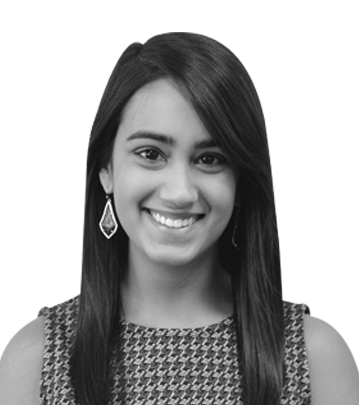 SANA
SUNDRANI
PARTNER
Dallas, TX | Chicago, IL 214-493-7539
ssundrani@nowcfo.com
CHRISTI
CEREGHINO
PARTNER
Phoenix, AZ 702- 533- 6638
christi.cereghino@nowcfo.com
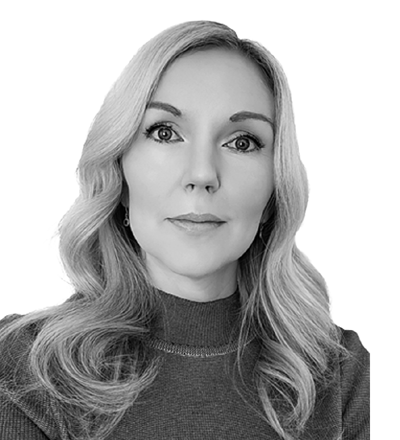 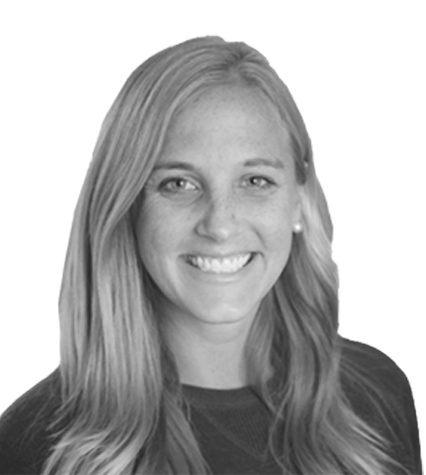 MARIAH
BLOCK
PARTNER
San Diego, CA 858-922-8985
mblock@nowcfo.com
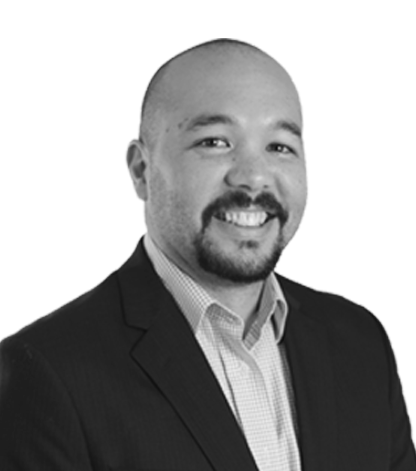 BILL
SABLAN
PARTNER
Seattle, WA 206-225-2253
bsablan@nowcfo.com
18
Private & Confidential © NOW CFO. All rights reserved. nowcfo.com
MARKET LEADERSHIP TEAM
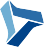 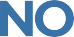 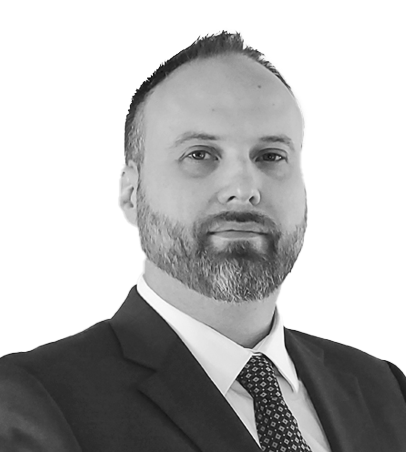 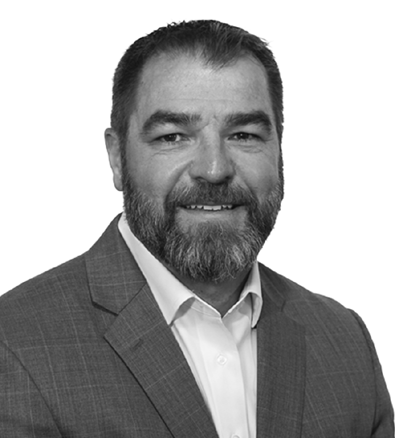 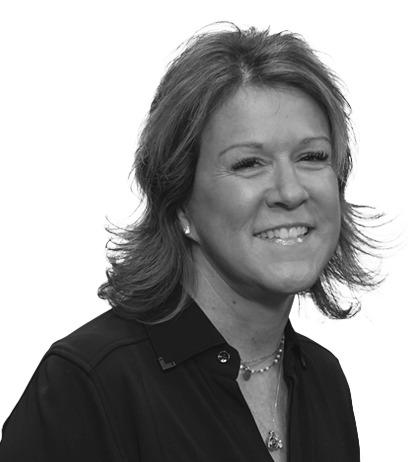 NATE
SORENSEN
PARTNER
Salt Lake City, UT 801-616-7378
nsorensen@nowcfo.com
CHRIS
ARAMBULA
PARTNER
Minnesota | Missouri 801-910-5610
chris.arambula@nowcfo.com
AMY
FARROW
PARTNER
Indianapolis, IN 615-762-8175
afarrow@nowcfo.com
MARKET PRESIDENTS:
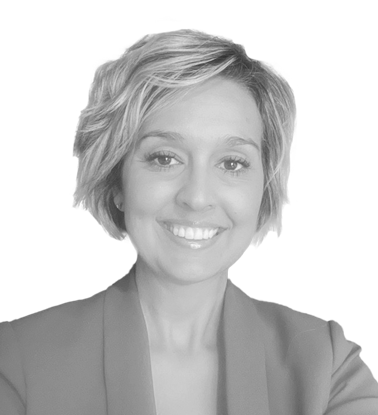 TANESHA
BUNDY
MARKET PRESIDENT
Oklahoma City, OK 580-239-0436
tanesha.bundy@nowcfo.com
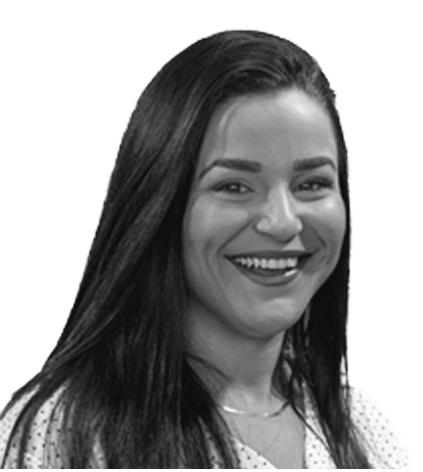 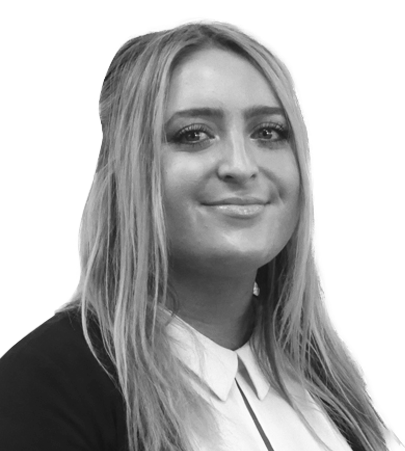 HILLARY
ROGERS
MARKET PRESIDENT
Tampa, FL 813-344-9405
hrogers@nowcfo.com
CAROLINE
HÉBERT
MARKET PRESIDENT
Denver, CO 720-584-1104
chebert@nowcfo.com
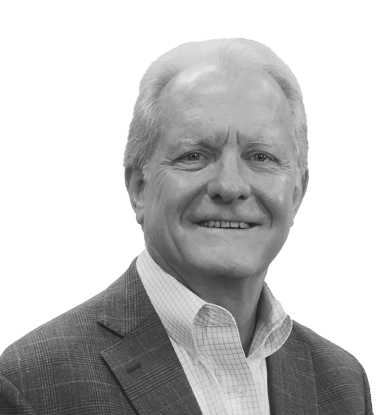 GEORGE
STEPHENS
MARKET PRESIDENT
Austin, TX 512-970-1432
george.stephens@nowcfo.com
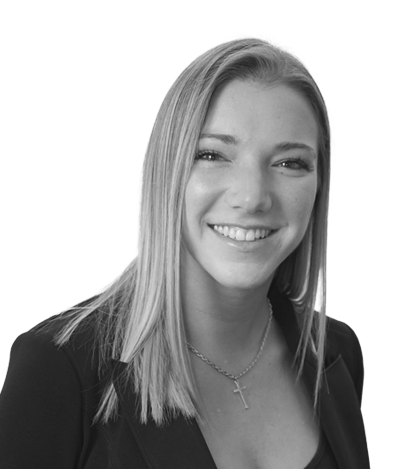 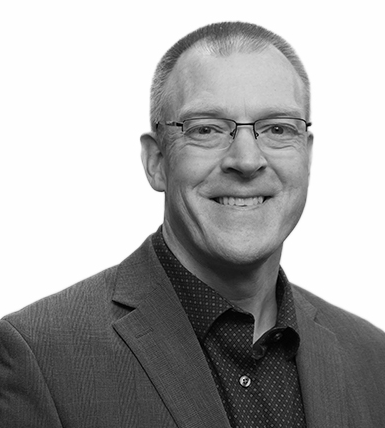 RACHEL
DURKOT
MARKET PRESIDENT
Phoenix, AZ 602-370-8662
rdurkot@nowcfo.com
SAM
HOWELL
MARKET PRESIDENT
Orlando, FL 801-750-4364
samuel.howell@nowcfo.com
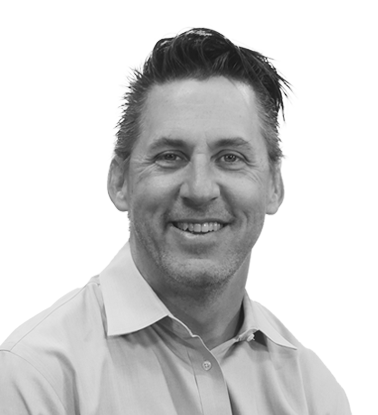 SCOTT
CHRISTENSEN
MARKET PRESIDENT
Houston, TX 801-505-8203
scott.christensen@nowcfo.com
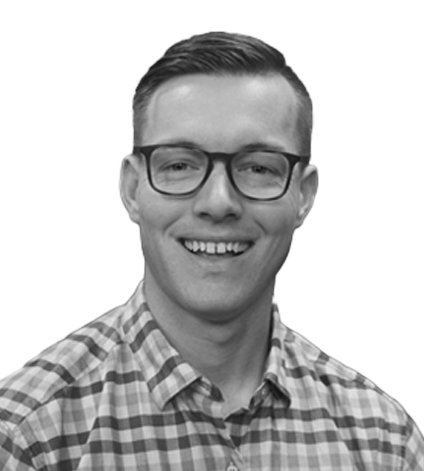 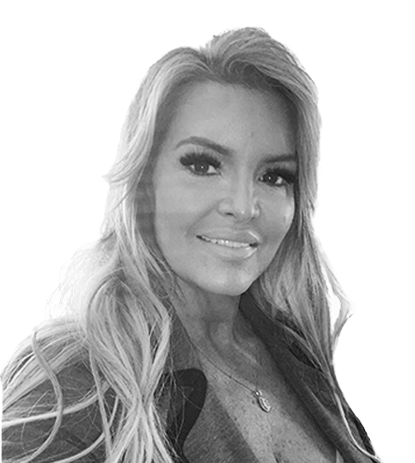 WILLIAM
LANGWORTHY
MARKET PRESIDENT
San Bernardino, CA 951-348-8915
wlangworthy@nowcfo.com
APRIL
DIEMER
MARKET PRESIDENT
Atlanta, GA 470-889-1751
april.diemer@nowcfo.com
19
Private & Confidential © NOW CFO. All rights reserved. nowcfo.com
MARKET LEADERSHIP TEAM
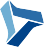 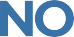 DANA
WALLACE
MARKET PRESIDENT
Newport Beach, CA 949-922-6247
dwallace@nowcfo.com
JOSH
GUSTIN
MARKET PRESIDENT
Newport Beach, CA 949-531-0384
jgustin@nowcfo.com
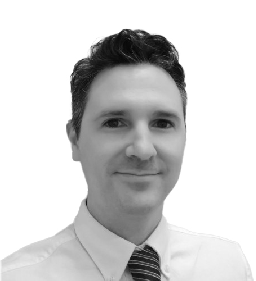 BASIL
CORNELL
MARKET PRESIDENT
Orlando, FL 407-250-7207
bcornell@nowcfo.com
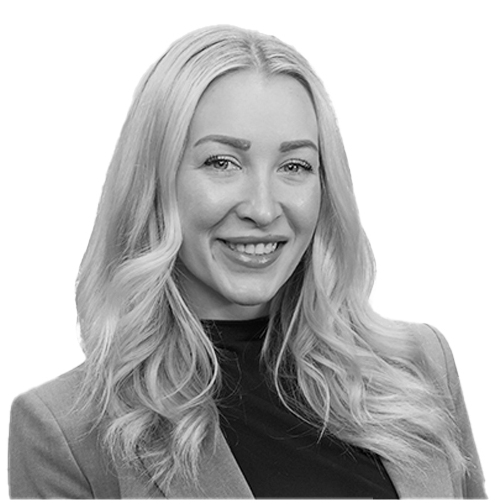 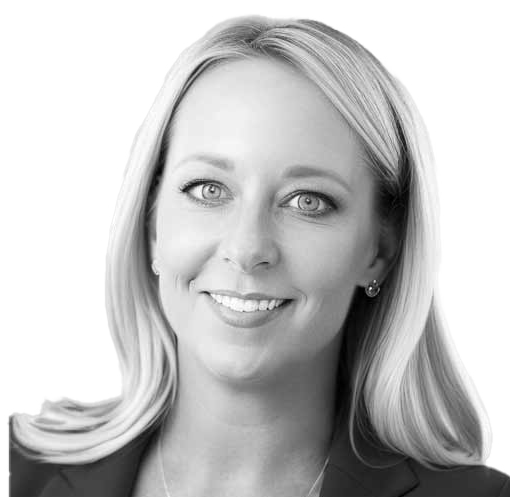 BEN
GODINEZ
MARKET PRESIDENT
Sacramento, CA 916-956-0200
ben.godinez@nowcfo.com
MERCEDES
CRUZ
MARKET PRESIDENT
Las Vegas, NV 702-374-1673
mercedes.cruz@nowcfo.com
TAYLOR
BECKMAN
MARKET PRESIDENT
Portland, OR 971-501-8148
taylor.beckman@nowcfo.com
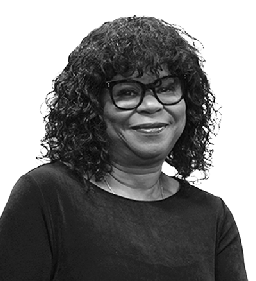 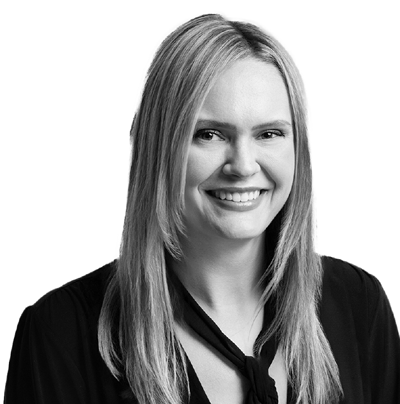 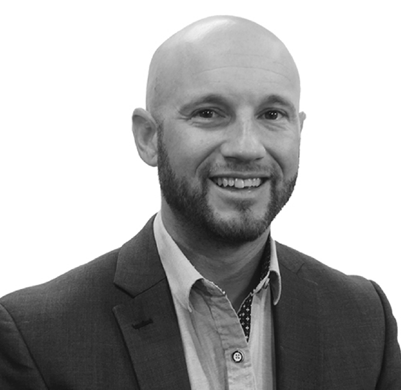 KIMBERLY
ROCHA
MARKET PRESIDENT
Portland, OR 503-984-7876
krocha@nowcfo.com
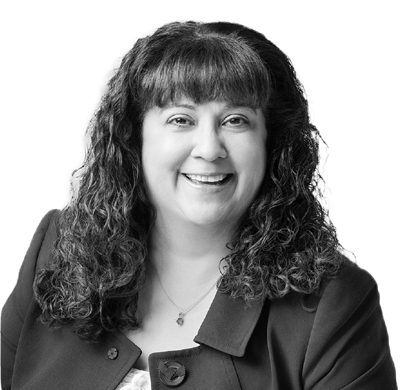 NOW CFO - Your Trusted Financial Partner
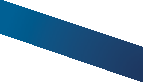 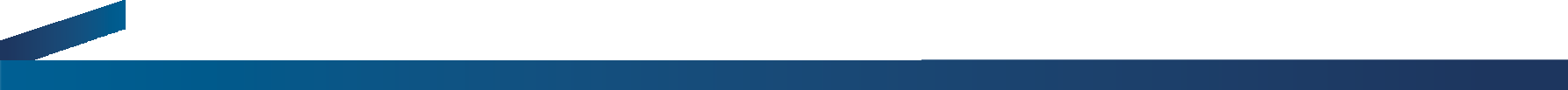 20
Private & Confidential © NOW CFO. All rights reserved. nowcfo.com
Experience the Power of Outsourced Financial Expertise
Contact Us For A Free Consultation

nowcfo.com 844-858-6236
Q4 2024